Early Development
Sensory Story:
I just forget!
Home Management
‹#›
Teacher notes: ‘I just forget!’
Learning intention: To engage in a sensory story about household chores and develop a greater awareness of these chores using different senses.

Get the items for the story ready in advance.  
If you don’t have a particular prop or object feel free to use something different.
Tell the story.  
Read the story in an exciting way, focusing on your learner and allowing moments to pause, listening for when they can communicate and interact with you.
‹#›
Teacher notes- ‘I just forget!’
Take photos or videos of your learner.  
Over time this is a great way to assess your learner’s engagement with different activities and stimuli. 
Celebrate your learner’s engagement with the activity with a song they enjoy or repeat the theme song. 

Resources needed:
‹#›
Lesson stages
1. Read story
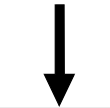 Read the story
Explore the items
Sing
Help tidy up
2. Explore items
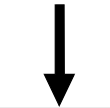 3. Sing
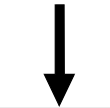 4.Help tidy up
‹#›
[Speaker Notes: Lesson 1 breakdown of the lesson.]
What is a sensory story?
Five senses
Props
Communication
Story
You can use any basic story.
It can be fictional or factual - you can completely make it up.  
Tell the story in an animated way, a bit like a performance. 
Have fun!
Think about the five senses when writing or performing the story.
Think about what senses your learner enjoys most and engage those senses.
Personalise any prop, story or performance style to your learner.
Pick at least one prop for each section of the story.
Think what sense the prop engages.
Props can support learning intentions:
Story - ‘Marley the monkey squashed the orange’
Prop - Orange segment to  squeeze
Learning - Developing grip strength by squeezing the orange
Learners can use any method they have to communicate something about the story.
It’s an opportunity to ‘rewind’ the story to experience their favourite bit again, asking for ‘more’ of it, or to ‘fast forward’ and ‘finish’ it.
‹#›
How to tell a sensory story
First, read through the story yourself
Tell your learner that you are going to read a story
Can you create a before and after experience to give the story context?
Begin the story with the theme song
Read each sentence clearly following the script on the slides
Follow your learners lead - see previous slide
Let your learner explore the props for as long as they need
Emphasise each new sentence (using your voice or an instrument)- imagine this is the equivalent of turning a page in a book
At the end of the story repeat the theme song to end
‹#›
Read story sentence
Promoting CommunicationHere are some ideas to consider when developing your learner’s communication
Time to explore the prop or action
Use prop or action
Repeat prop or action (if asked for)
Pause
Learner’s opportunity to communicate
‹#›
Song lyrics that you can use
‘Where oh where?’

Where oh, where oh, where is                      ?
Where oh, where oh, where is 			?
Where oh, where oh, where is 			?
Oh where can she/he/they be?

There oh, there oh, there is		     !
There oh, there oh, there is 		     !
There oh, There oh, there is 		     !
Oh there can she/he/they be!
‘I just forget!’

Tidying and cleaning all around the house
I pick up my toys and I hang the laundry out

Sometimes I remember to do my household chores but oooh ooh sometimes forget 

But ooooh oooh sometimes forget
‹#›
Song lyrics continued
Hungry fish!

Poor little goldfish, he is so hungry 
He wanted food but you forgot to give (x2)
With a bloop bloop here and a bloop bloop there and a bloop bloop bloop everywhere 

Poor little goldfish, he is so hungry 
He wanted food but you forgot to give (x2)

(Encourage your child to vocalise and replace ‘bloop’ with the sounds they make!)
It’s raining!

It’s raining, it’s pouring 
It’s raining, it’s pouring 

And I don’t want to get wet!

It’s raining, it’s pouring 
It’s raining, it’s pouring 

And I don’t want to get wet!
‹#›
Tell the story: 
I just forget! – Part 1
‹#›
Tell the story: 
I just forget! – Part 2
‹#›
Tell the story: 
I just forget! – Part 3
‹#›
Tell the story: 
I just forget! – Part 4
‹#›
Home management
Sensory story: I just forget!
Make it easier
Make it harder
More ideas
Memory game:
You could have pictures of the different objects, turn them upside-down and see if your learner can tell you with their specific communication method where the object is. You could also do this in exactly the same way with the actual object before you hide it behind a cloth or blanket.
Split up the story:
Reduce the amount of sections included when you tell the story, whether it’s only one or two sections, to explore in more depth.
Help with chores:
Learners could have a moment everyday helping with one of the chores in the story, and you could see how they develop over the term.
‹#›
Further learning with Oak National
Early Development:

Independent Living
Communication and Language
Physical Development - Sensory Circuits
‹#›